Окружающий мир . 1 класс.
К учебнику А.А.Плешакова.
Откуда в наш дом приходит Электричество
Что использовали люди в давние времена для того, чтобы было светло?
В давние-давние времена людям по ночам светил лишь огонь костра.
Люди догадались со временем, что, если в костёр опустить палку, она загорится . Так появился факел.
В давние-давние времена людям у костра светил ФАКЕЛ
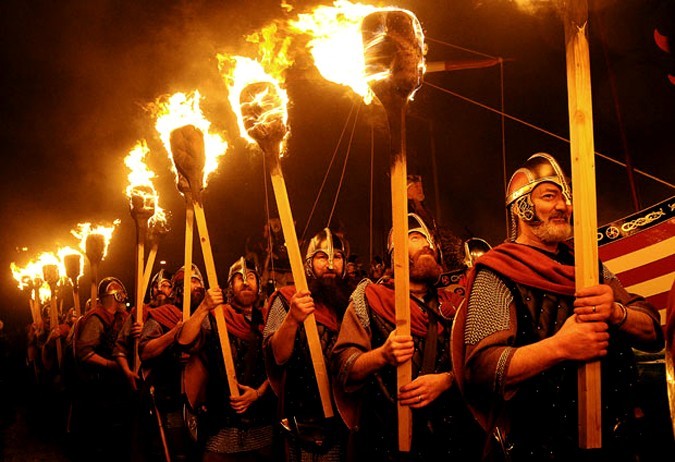 Позднее в домах стали использовать палочки поменьше - лучины. Ставили лучины на специальную подставку – светец.
Со временем люди стали наливать в маленькую мисочку масло, класть туда фитиль из ниток и поджигать его. Так появились масляные лампы
А ещё позже люди придумали свечку.
Однажды один умный человек изобрёл электрическую лампочку. Она горит ярко, удобно и безопасно.
Что заставляет работать лампочку?
По тропинкам я бегу, 
Без тропинки не могу.
Где меня ребята нет,
Не зажжётся в доме свет
К дальним сёлам, городам
Кто идёт по проводам?
Светлое величество
Это
Электрические заряды в природе
Электрический ток – это поток мельчайших заряженых частиц – электронов. Он похож на реку, только в реке течёт вода, а по проводам – электроны. Электрический ток  вырабатывают большие электростанции.
Электрический ток сначала течёт по толстым высоковольтным проводам, потом по обычным проводам перетекает в наши квартиры, попадая в выключатели и розетки.
Запас электричества хранится и в батареях
Электричество наш друг и помощник, но может стать и врагом, если не знать правила безопасного пользования электричеством.